INTERNATIONAL INDIAN SCHOOL BURAIDAH
NO-TOBACCO DAY
Smoking is Like Paying Someone to Kill You.
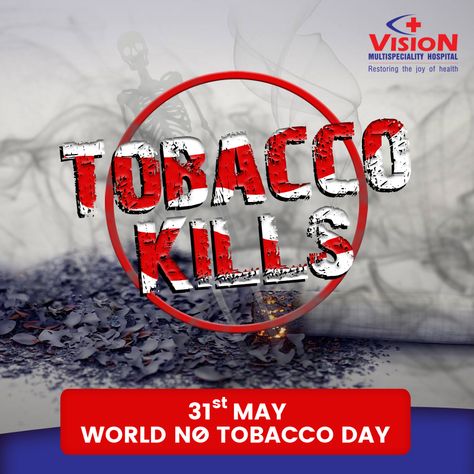 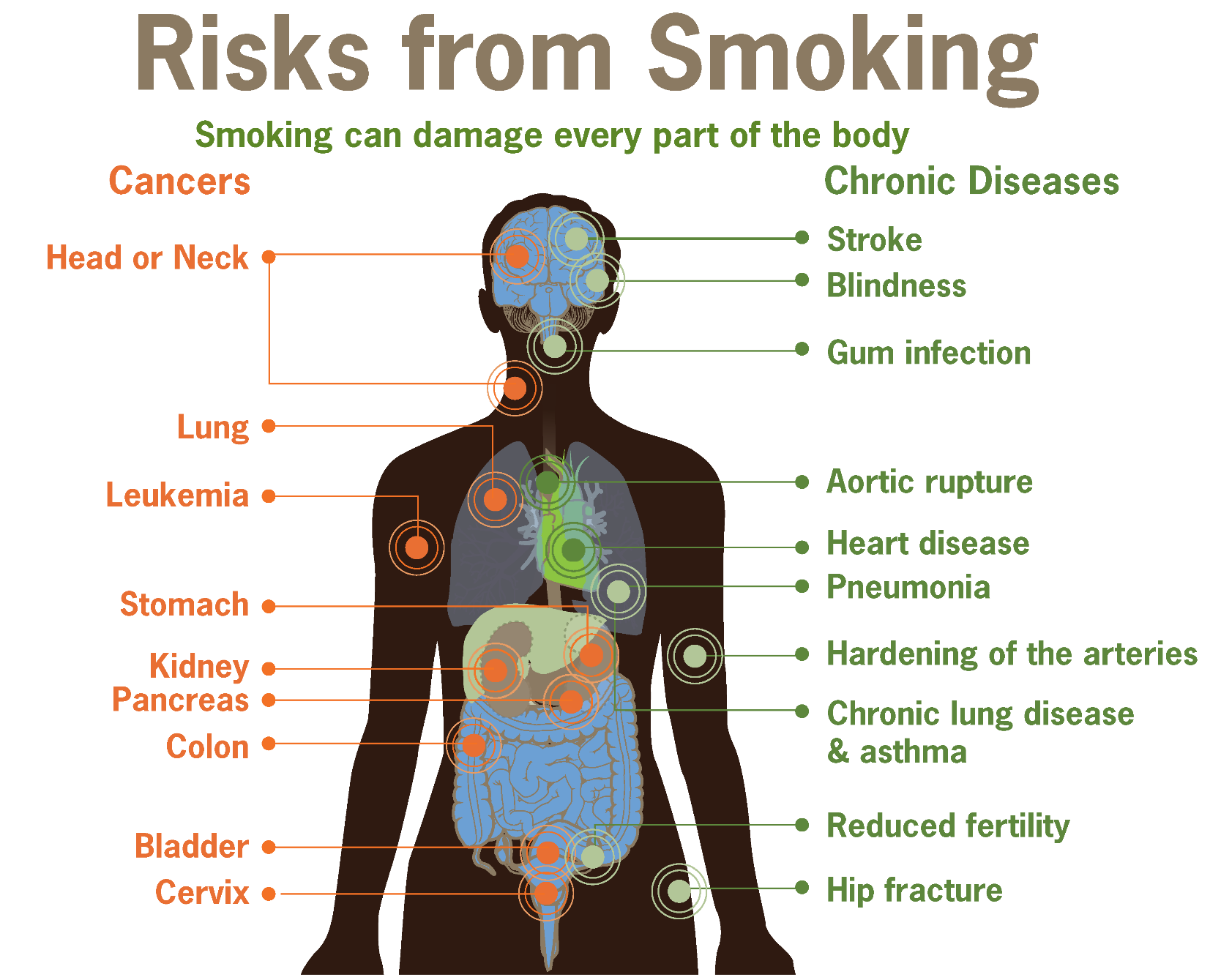 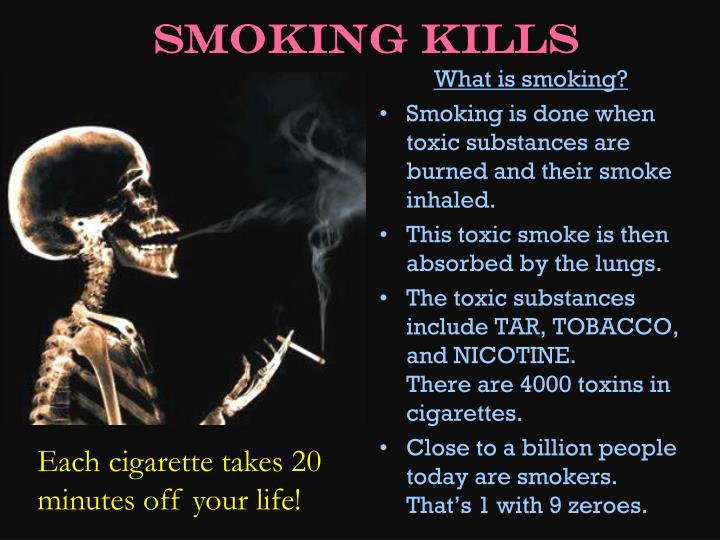 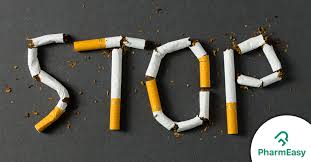 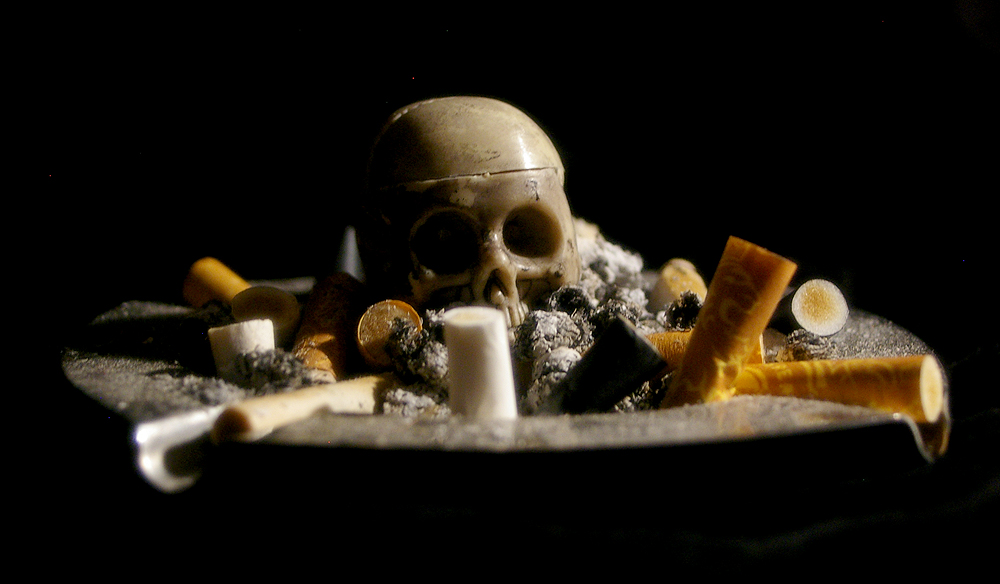 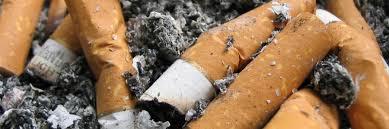 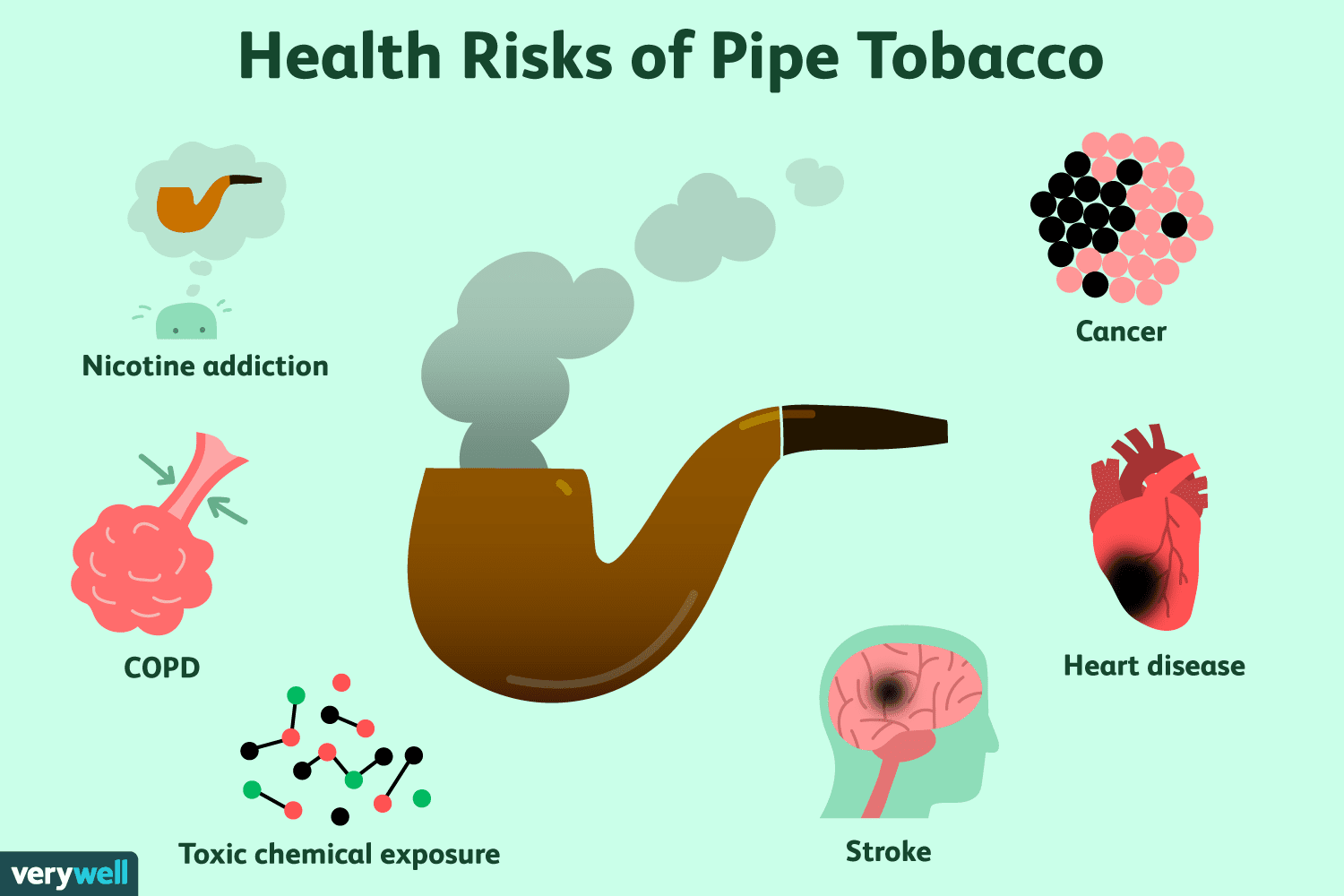 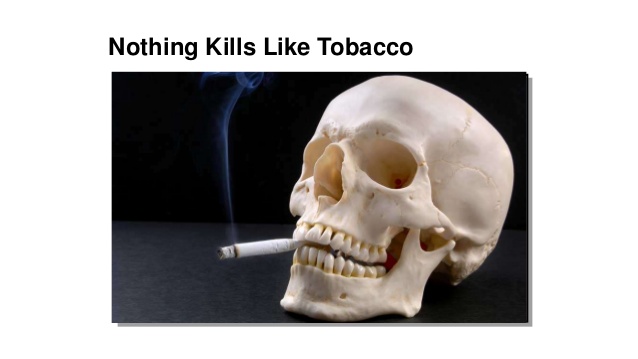 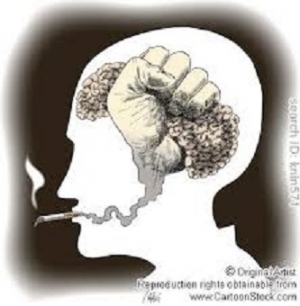 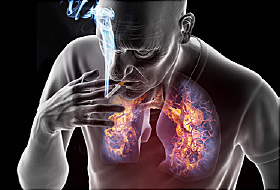 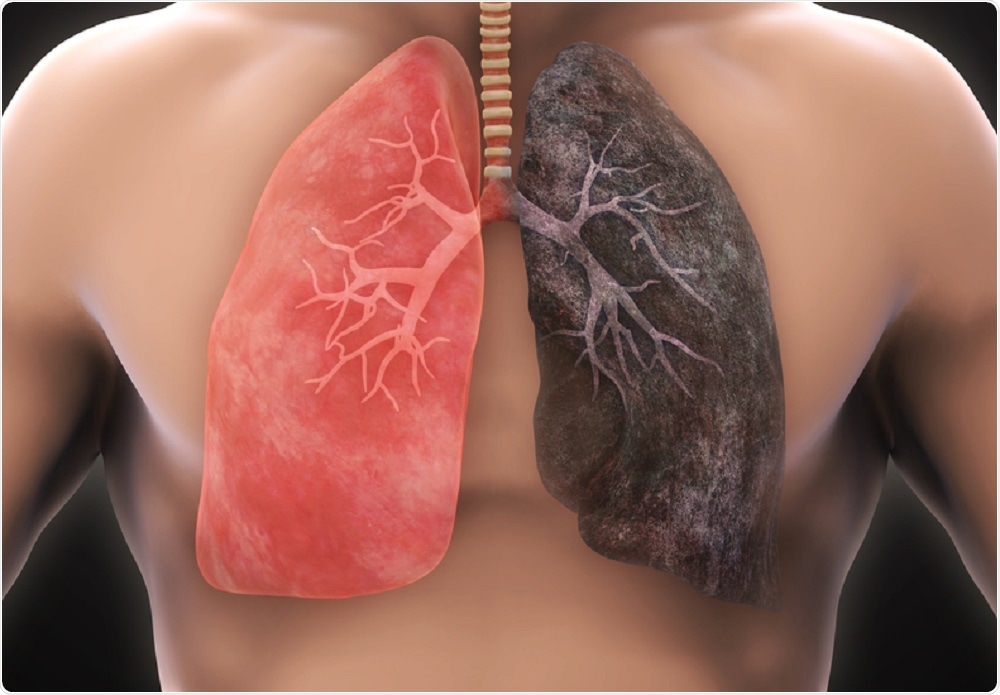 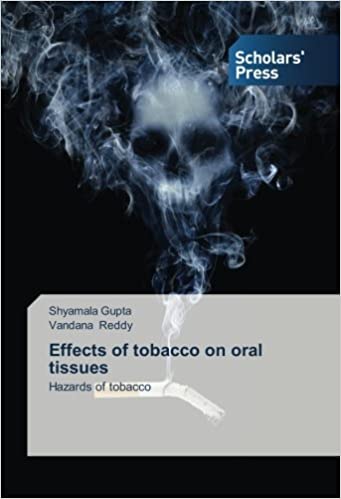 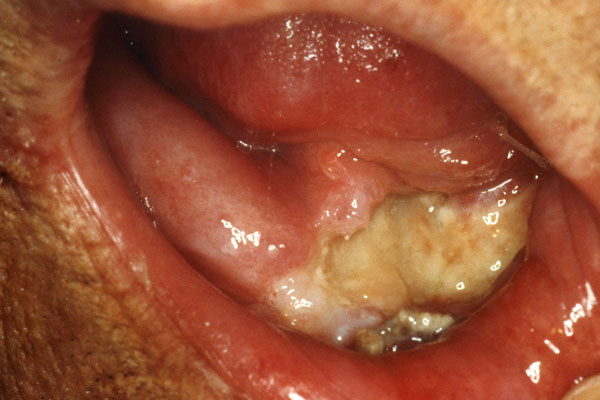 To Play Video bring curser to the bottom……
Say No to Smoking
International Indian School Buraidah
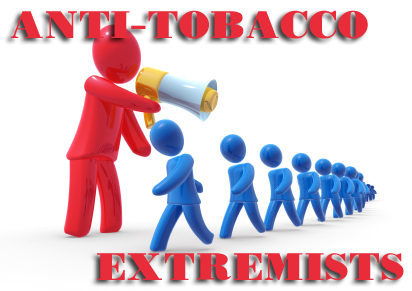